ZBIEG PRZESTĘPSTW I ZBIEG PRZEPISÓW USTAWY
Opracowała: 
Dr Emilia M. Truskolaska
W nauce prawa karnego wyróżnia się: 
pozorny zbieg przestępstw [tu: czyn ciągły z art. 12 § 1 i 2 k.k.]
realny zbieg przestępstw [tu: ciąg przestępstw z art. 91 § 1-3 k.k.]
pozorny oraz pomijalny zbieg przepisów
realny zbieg przepisów
Zbieg przestępstw
Polega na tym, że sprawca dopuszcza się kilku zachowań (kilku czynów w sensie naturalnym). 
Prawo karne może traktować je jako kilka czynów w sensie prawnym i w konsekwencji jako kilka przestępstw. W tym przypadku zbieg przestępstw ma charakter realny (rzeczywisty, właściwy). 
Możliwa jest również sytuacja, w której kilka zachowań zostanie przez prawo karne potraktowane jako jeden czyn w sensie prawnym i jedno przestępstwo. Wówczas zachodzi pozorny (pomijalny) zbieg przestępstw.
POZORNY ZBIEG PRZESTĘPSTW
Pierwszą ze wspomnianych konstrukcji jest doktrynalne wyróżnianie pozornego zbiegu przestępstw, który jest też określany mianem prawnej jedności przestępstwa. Na pozorny zbieg przestępstw składa się wiele różnorodnych konstrukcji wyróżnianych w nauce prawa karnego. 
1. przestępstwa o wieloczynowym określeniu czynności wykonawczej (np. art. 202 § 3 k.k., art. 207 § 1 k.k., art. 218 k.k.),
2. przestępstwa o alternatywnym określeniu czynności wykonawczej (np. art. 270 § 1 k.k.)
3. przestępstwa złożone (np. art. 279 § 1 k.k., art. 280 § 1 k.k., art. 282 k.k.),
4.  czyn ciągły (art. 12 § 1 i 2 k.k.),
5. przestępstwa trwałe (art. 189 k.k., art. 239 k.k., art. 252 § 1 k.k., art. 258 § 1 k.k., art. 339 k.k.),
6. czyny współukarane (uprzednie i następcze).
1. Przestępstwa o wieloczynowym określeniu czynności wykonawczej
Dokonanie takiego typu czynu zabronionego często mogłoby sugerować osobom mniej obeznanym z przepisami prawa karnego oraz zasadami ich interpretacji, że sprawca dopuszcza się w takim przypadku wielu różnych czynów, które należałoby ocenić jako pozostające w zbiegu realnym. 
Przykładem takiego typu przestępstwa jest znęcanie się stypizowane w art. 207 § 1 k.k. 
,,Kto znęca się fizycznie lub psychicznie nad osobą najbliższą lub nad inną osobą pozostającą w stałym lub przemijającym stosunku zależności od sprawcy, podlega karze pozbawienia wolności od 3 miesięcy do lat 5”.
- Czyn wielokrotny lub/i powtarzający się!
2. Przestępstwa o alternatywnym określeniu czynności wykonawczej
opis znamion czynu zabronionego, który obejmuje wskazanie co najmniej dwóch odmiennych, możliwych alternatywnie do zrealizowania czynności wykonawczych. Przykładem tego typu czynu zabronionego jest statuowane w art. 270 § 1 k.k. podrobienie lub przerobienie dokumentu albo użycie takiego dokumentu jako autentyczny:
„Kto w celu użycia za autentyczny, (1)podrabia lub (2)przerabia dokument albo takiego dokumentu jako autentyczny (3) używa, podlega karze grzywny, karze ograniczenia wolności, albo pozbawienia wolności od 3 miesięcy do lat 5.” 
Sprawca popełnia jeden czyn, na który składają się dwa zachowania wypełniające wyłącznie znamiona czynu z art. 270 § 1 k.k.
3. Przestępstwa złożone
ustawowy opis tego rodzaju przestępstw obejmuje dwie lub więcej odrębne czynności wykonawcze, które opisem odpowiadają opisowi kilku innych przestępstw i gdyby nie konstrukcja opisywanego tu przestępstwa złożonego, mielibyśmy do czynienia z realnym zbiegiem przestępstw. 
Do przestępstw złożonych można zaliczyć np. rozbój z art. 280 § 1 k.k.:
 ,,Kto kradnie, używając przemocy wobec osoby lub grożąc natychmiastowym jej użyciem albo doprowadzając człowieka do stanu nieprzytomności lub bezbronności, podlega karze pozbawienia wolności od lat 2 do 12.’’.
4. Czyn ciągły
Art. 12. Czyn ciągły
§  1. 	Dwa lub więcej zachowań, podjętych w krótkich odstępach czasu w wykonaniu z góry powziętego zamiaru, uważa się za jeden czyn zabroniony; jeżeli przedmiotem zamachu jest dobro osobiste, warunkiem uznania wielości zachowań za jeden czyn zabroniony jest tożsamość pokrzywdzonego.
§  2. 	Odpowiada jak za jeden czyn zabroniony wyczerpujący znamiona przestępstwa ten, kto w krótkich odstępach czasu, przy wykorzystaniu tej samej albo takiej samej sposobności lub w podobny sposób popełnia dwa lub więcej umyślnych wykroczeń przeciwko mieniu, jeżeli łączna wartość mienia uzasadnia odpowiedzialność za przestępstwo.
ISTOTA CZYNU CIĄGŁEGO
Na czyn ciągły składają się dwa zachowania lub nawet większa ich liczba.
Prokurator w akcie oskarżenia oraz sąd w wyroku nie muszą wskazywać opisu czynu wraz ze wskazaniem miejsca i czasu dokonania często bardzo wielu, rozłożonych w czasie zachowań zarzucanych/przypisywanych oskarżonemu.
PRZYKŁAD
O oszustwo w warunkach czynu ciągłego będzie oskarżona ekspedientka pracująca w księgarni, która w okresie – załóżmy – pięciu miesięcy, działając w celu osiągnięcia korzyści majątkowej, umyślnie wprowadziła w błąd dwudziestu klientów, sprzedając im towary po zawyżonej cenie (art. 282 k.k. w zw. z art. 12 § 1 k.k.). Posługując się konstrukcją czynu ciągłego wystarczy, że w sentencji wyroku sąd wskaże, iż ekspedientka ta (Olga S.) dopuściła się przestępstwa oszustwa na szkodę pokrzywdzonych X, Y, Z…, działając w warunkach czynu ciągłego, w czasookresie od dnia 05 lutego 2020 r. do dnia 7 czerwca 2020 r., wyrządzając tym czynem szkodę w łącznej wysokości 3.000 zł.
PRZYKŁAD
Konstrukcja czynu ciągłego (12 § 1 k.k.) w zestawieniu z konstrukcją zbiegu przepisów ustawy (art. 11 § 2 k.k.): 
,,w okresie od 09 lutego 2013 roku do 16 lipca 2015 roku w P. województwa (...), działając czynem ciągłym w celu uzyskania korzyści majątkowej poświadczył nieprawdę, co do okoliczności mających znaczenie prawne w ten sposób, że będąc zatrudnionym jako lekarz Przychodni (...) (...)oraz (...) (...)Szpitala (...) imienia M. K. w P. na trzydziestu dziewięciu kolejnych receptach przeznaczonych dla pacjentów wymienionego szpitala wypisał dla siebie lekarstwa recepturowe zawierające roztwór efedryny i inne, nie będąc pacjentem tej placówki medycznej, a następnie zrealizował te recepty w aptece (...) przy ul. (...) uzyskując korzyść majątkową w postaci nienależnej refundacji do zakupionych leków w wysokości 2.395,89 zł, czym działał na szkodę N. (...) Oddział w Ł., tj. o czyn z art. 271 § 3 kk w zw. z art. 286 § 1 kk w zw. z art. 11 § 2 kk w zw. z art. 12 kk” (tak: wyrok Sądu Rejonowego w Piotrkowie Trybunalskim z dnia 17 marca 2017 r., VII K 746/16).
Ażeby można było zastosować konstrukcję czynu ciągłego muszą być spełnione przesłanki wyartykułowane w art. 12 § 1 k.k. :
Po pierwsze: pomiędzy zachowaniami sprawcy muszą zachodzić krótkie odstępy czasu. 
Ani kodeks karny, ani jakikolwiek inny akt prawny nie wskazuje, jak należy rozumieć pojęcie ,,krótkich odstępów czasu’’ pomiędzy poszczególnymi zachowaniami, 
Zazwyczaj chodzi o odstępy kilkugodzinne lub kilkudniowe. 
Z samego pojęcia czynu zabronionego wynika, że odstępy czasowe pomiędzy zachowaniami w ramach czynu ciągłego nie mogą być zbyt duże, gdyż w przeciwnej sytuacji pojęcie czynu zabronionego ulegnie swoistemu rozmyciu i stanie się nieczytelne. 
Nierzadko w praktyce dochodzi jednak do ujmowania wielu zachowań jako elementów czynu ciągłego, pomiędzy którymi to zachowaniami wystąpiły przerwy dłuższe niż kilka tygodni, a nawet przerwy kilkumiesięczne.
W art. 6 § 2 k.k.s., który normuje czyn ciągły w prawie karnym skarbowym, ustawodawca wskazał, że za krótki odstęp czasu uważa się okres do 6 miesięcy.
Czyn ciągły a ciąg przestępstw
Zauważyć należy, że konstrukcja ciągu przestępstw – dość podobna do czynu ciągłego – obejmuje popełnienie również ,,w krótkich odstępach czasu’’ dwóch lub więcej czynów (nie zachowań – jak w przypadku czynu ciągłego, ale właśnie odrębnych czynów przestępczych). 
Na gruncie ciągu przestępstw – skoro obejmuje on brane z osobna czyny zabronione – okresy czasowe przerwy pomiędzy nimi mogą być dłuższe, aniżeli ma to miejsce w przypadku zachowań obejmowanych czynem ciągłym. 
Zdarza się nawet, że okresy przerwy pomiędzy czynami obejmowanymi ciągiem przestępstw wynoszą ponad rok
W dalszej części art. 12 § 1 k.k. ustawodawca zastrzega, że aby zachowania sprawcy można było objąć zbiorczo ramami czynu ciągłego, to ich popełnienie z góry (tj. przed dopuszczeniem się przez sprawcę pierwszego z szeregu zachowań) powinno być przez sprawcę objęte zamiarem. Jeżeli sprawca dopuszcza się poszczególnych zachowań spontanicznie, z zamiarem nagłym lub działając nieostrożnie, wówczas nie może być mowy o działaniu w ramach czynu ciągłego. W takim przypadku zachowania sprawcy będą traktowane jako odrębne czyny zabronione i albo będą one występowały w ramach realnego zbiegu przestępstw, albo – jeżeli będą w danej sytuacji spełnione wymogi art. 91 § 1 k.k. – będziemy mieli do czynienia z ciągiem przestępstw. 
Zgodnie z treścią art. 12 § 1 k.k. jeżeli przedmiotem zamachu jest dobro osobiste, to warunkiem uznania wielości zachowań za czyn ciągły jest tożsamość pokrzywdzonego. Do dóbr osobistych można zaliczyć np. cześć, zdrowie człowieka oraz jego godność, ale już nie mienie. Tak też zachowaniami objętymi czynem ciągłym mogą być pokrzywdzone różne osoby np. ekspedientka w sklepie może dopuszczać się oszustwa, sprzedając towar po zawyżonej cenie dziesiątkom, czy setkom różnych klientów. Na gruncie kodeksu karnego tożsamość pokrzywdzonego będzie jednak wymagana dla czynu ciągłego obejmującego np. wielość naruszeń nietykalności cielesnej (art. 217 § 1 k.k.), zniewag (art. 216 § 1 k.k.), czy zniesławień (art. 212 § 1 k.k.). Jeżeli sprawca będzie kierował tego typu zachowania wobec różnych pokrzywdzonych, to nie będzie można objąć ich czynem ciągłym.
Objęcie czynem ciągłym poszczególnych zachowań sprawcy czynu zabronionego stwarza dla nich stan powagi rzeczy osądzonej (res iudicata) – jeżeli po prawomocnym wydaniu orzeczenia dotyczącego czynu ciągłego ujawni się kolejne, dodatkowe zachowanie sprawcy, popełnione w czasie i miejscu lub połączone czasowo i sytuacyjnie z osądzonymi zachowaniami w ramach tego samego czynu ciągłego, to owo zachowanie nie będzie mogło być przedmiotem ponownego rozpoznania przez sąd, nawet jeżeli okaże się ono znacząco bardziej społecznie szkodliwe od osądzonych zachowań. 
PRZYKŁAD:
Diler narkotykowy zostaje skazany za czyn ciągły rozpowszechniania środków odurzających poprzez sprzedaż porcji o wadze 0,5 g amfetaminy w ciągu miesiąca. Po osądzeniu tej sprawy i uprawomocnieniu się wyroku skazującego okazuje się, że w tym samym miejscu i czasie skazany diler narkotykowy sprzedał dużo większą porcję amfetaminy, ale pokrzywdzony zgłosił to już po rozstrzygnięciu owej sprawy. To zachowanie, traktowane jako element prawomocnie osądzonego czynu ciągłego, pozostanie nie ukarane.
Treść art. 12 § 2 k.k. przewiduje możliwość odpowiedzialności sprawcy co najmniej dwóch lub większej liczby umyślnych wykroczeń przeciwko mieniu jak za przestępstwo, jeżeli łączna wartość szkód wyrządzonych tymi wykroczeniami uzasadnia odpowiedzialność jak za przestępstwo. Uregulowanie to odnosi się do kwestii tzw. czynów przepołowionych, a więc zachowań, które w zależności od wartości mienia naruszonego owym czynem, mogą stanowić wykroczenie lub przestępstwo. 
Granicę w tym zakresie stanowi obecnie, po kolejnej zmianie przeprowadzonej w tym zakresie, wartość 500 zł. I tak np. kradzież mienia do tej wartości będzie wykroczeniem (art. 119 § 1 k.w.), a powyżej owej wartości będzie to już występek przewidziany w art. 278 § 1 k.k. Ta sama kwota pieniężna stanowi linię demarkacyjną pomiędzy wykroczeniami a przestępstwami przywłaszczenia rzeczy ruchomej oraz wyrębu, kradzieży i przywłaszczenia drzewa z lasu, paserstwa, a ponadto także uszkodzenia, zniszczenia lub uczynienia rzeczy niezdatną do użytku.
5. Przestępstwo trwałe
czyn zabroniony polega na wytworzeniu oraz utrzymywaniu przez pewien czas stanu niezgodnego z prawem.
 Można tu zaliczyć np. przestępstwo pozbawienia człowieka wolności (art. 189 k.k.), branie udziału w zorganizowanej grupie lub w związku przestępczym (art. 258 § 1 k.k.), przetrzymywanie zakładnika (art. 252 § 1 k.k.), dezercję (art. 339 k.k.), czy poplecznictwo (art. 239 k.k.). 
ISTOTA: zrealizowanie niekiedy wielu różnych działań lub zaniechań, które ujęte łącznie – ze względu na cel zachowania się sprawców – będą stanowiły jedno przestępstwo. 
PRZYKŁAD: Sprawcy powzięcia i przetrzymywania zakładnika mogą zmieniać sposoby i zakres pozbawienia wolności takiej osoby, mogą też zakładnika przewozić z jednej kryjówki do drugiej, ale przez cały czas będą oni dopuszczać się nie kilku, a tylko jednego czynu karalnego, tj. właśnie przetrzymywania zakładnika.
6. Czyny współukarane (uprzednie i następcze)
Współukaraniu podlegają:
etapy realizacji przestępstwa (formy stadialne i formy zjawiskowe)
czynności towarzyszące ,,czynowi głównemu’’ (czyn główny i czyn uboczny):
czyny współukarane uprzednie
wcześniejszą formę stadialną na drodze przestępstwa w stosunku do formy późniejszej,
narażenie dobra prawnego na niebezpieczeństwo w stosunku do naruszenia tego dobra,
niesprawczą formę współdziałania w stosunku do formy sprawczej,
czyn pozostający w stosunku do drugiego czynu w relacji środka do celu.
czyny współukarane następcze
wykorzystanie owoców przestępstwa, czyli zadysponowanie przedmiotem pochodzącym z przestępstwa,
zatarcie śladów przestępstwa, czyli działania zmierzające do zabezpieczenia sprawcy przed odpowiedzialnością karną,
czyny następcze powiązane z przestępstwem głównym sytuacyjnie.
REALNY ZBIEG PRZESTĘPSTW
Realny zbieg przestępstw będzie zachodził wówczas, gdy wyeliminujemy wystąpienie w danym przypadku konstrukcji pozornego zbiegu czynów karalnych. 
W przypadku wystąpienia realnego zbiegu przestępstw może on przyjąć postać:
zbiegu jednorodzajowego (jednorodnego) w postaci ciągu przestępstw,
zbiegu jednorodzajowego (jednorodnego) zagrożonego karą łączną,
zbiegu wielorodzajowego (różnorodnego) zagrożonego karą łączną. 
różnorodny – kiedy objęte nim czyny wyczerpują znamiona różnych przestępstw (np. ciężkie uszkodzenie ciała i zniesławienie)
jednorodny – kiedy zbiegające się czyny podlegają kwalifikacji prawnej z tego samego przepisu (np. przywłaszczenia cudzej rzeczy ruchomej)
Ciąg przestępstw (jednorodzajowy, realny zbieg przestępstw)
Art. 91. [Ciąg przestępstw]
§  1. 	Jeżeli sprawca popełnia w krótkich odstępach czasu, z wykorzystaniem takiej samej sposobności, dwa lub więcej przestępstw, zanim zapadł pierwszy wyrok, chociażby nieprawomocny, co do któregokolwiek z tych przestępstw, sąd orzeka jedną karę określoną w przepisie stanowiącym podstawę jej wymiaru dla każdego z tych przestępstw, w wysokości do górnej granicy ustawowego zagrożenia zwiększonego o połowę.
§  2. 	Jeżeli sprawca w warunkach określonych w art. 85 popełnia dwa lub więcej ciągów przestępstw określonych w § 1 lub ciąg przestępstw oraz inne przestępstwo, sąd orzeka karę łączną, stosując odpowiednio przepisy tego rozdziału.
§  3. 	Jeżeli sprawca został skazany dwoma lub więcej wyrokami za przestępstwa należące do ciągu przestępstw określonego w § 1, orzeczona kara łączna nie może przekroczyć górnej granicy ustawowego zagrożenia zwiększonego o połowę, przewidzianego w przepisie stanowiącym podstawę wymiaru kary dla każdego z tych przestępstw.
Do przyjęcia ciągu przestępstw wymaga się: 
popełnienia przez sprawcę co najmniej dwóch przestępstw przed wydaniem pierwszego choćby nieprawomocnego wyroku, 
tożsamości przepisu stanowiącego podstawę wymiaru kary każdego ze zbiegających się przestępstw, 
krótkich odstępów czasu 
wykorzystania takiej samej sposobności.
\\
Ciągiem przestępstw można objąć wyłącznie ten sam rodzaj czynów zabronionych popełnionych przez sprawcę (np. ciąg kradzieży, ciąg oszustw, czy ciąg fałszerstw dokumentów). Czyny te muszą wypełniać znamiona tego samego przepisu, tak też nie będzie można połączyć w ramach ciągu przestępstw typu podstawowego przestępstwa z jego odmianami kwalifikowanymi lub uprzywilejowanymi. Wynika to z treści art. 91 § 1 k.k., w którym ustawodawca wskazuje, że w przypadku ciągu przestępstw sąd orzeka jedną karę określoną w przepisie stanowiącym podstawę jej wymiaru dla każdego z tych przestępstw.
Wykorzystanie tej samej sposobności – sformułowanie to nie posiada definicji ustawowej. przez sprawcę będzie oznaczało, jak można sądzić, popełnienie dwóch lub większej ilości czynów w podobnych warunkach, z wykorzystaniem tego samego modus operandi, a więc tej samej techniki popełnienia czynu zabronionego oraz jednorodność sposobu zaatakowania dobra prawnego w warunkach więzi czasowej oraz sytuacyjnej. 
Ciąg przestępstw musi się cechować taką samą stroną podmiotową wszystkich, popełnionych przez sprawcę czynów – ciąg przestępstw może zatem obejmować zarówno czyny umyślne (ciąg przestępstw umyślnych) lub czyny nieumyślne (ciąg przestępstw nieumyślnych), kwalifikowanych na podstawie tego samego przepisu. 
ZAMIAR ORAZ MOŻLIWOŚĆ WYSTĄPIENIA CIĄGU PRZESTĘPSTW NIEUMYŚLNYCH  to różnice ciągu przestępstw od czynu ciągłego  
! nie istnieje nieumyślny czyn ciągły!
W doktrynie oraz w orzecznictwie Sądu Najwyższego dopuszcza się sytuację, w której w ramach ciągu przestępstw zostaną połączone formy stadialne wypełniające znamiona tego samego czynu zabronionego – np. gdy sprawca dopuści się szeregu usiłowań oraz dokonań kradzieży z włamaniem. Natomiast trudno byłoby przyjąć możliwość objęcia ciągiem przestępstw różnych form zjawiskowych, nawet wypełniających znamiona tego samego czynu karalnego.
Jednorodzajowy realny zbieg przestępstw zagrożony karą łączną
Jeżeli sprawca dopuści się dwóch lub większej ilości czynów wypełniających znamiona tego samego przestępstwa, ale dokona tego nie realizując wszystkich wymaganych przesłanek wymienionych w art. 91 § 1 k.k., to wówczas (o ile jego zachowania nie wypełnią przesłanek czynu ciągłego z art. 12 § 1 i 2 k.k.) będziemy mieli do czynienia z sytuacją wystąpienia jednorodzajowego, realnego zbiegu przestępstw z konsekwencją w postaci wymierzenia sprawcy kary łącznej. 

PRZYKŁAD:
sprawca może dopuścić się dwóch lub więcej typów podstawowych kradzieży wykorzystując tę samą sposobność ich popełniania, ale odstępy czasu między tymi czynami nie zostaną uznane przez sąd orzekający w sprawie za krótkie. Może też być tak, że sprawca dopuści się kilku wspominanych tu czynów w krótkich odstępach czasu, ale sąd ustali, że nie została spełniona przesłanka wykorzystania tej samej sposobności.
Wielorodzajowy realny zbieg przestępstw zagrożony karą łączną
Art. 85 § 1 k.k. o treści:
 ,,Jeżeli sprawca popełnił dwa lub więcej przestępstw i wymierzono za nie kary tego samego rodzaju albo inne podlegające łączeniu, sąd orzeka karę łączną’’. Sposób wymierzenia kary łącznej reguluje natomiast art. 86 § 1 k.k. Przepis ten stanowi: ,,Sąd wymierza karę łączną w granicach od najwyższej z kar wymierzonych za poszczególne przestępstwa do ich sumy, nie przekraczając jednak 810 stawek dziennych grzywny, 2 lat ograniczenia wolności albo 20 lat pozbawienia wolności; karę pozbawienia wolności wymierza się w miesiącach i latach.’’
Wielorodzajowy realny zbieg przestępstw zagrożony karą łączną
Sposób wymierzenia kary łącznej reguluje natomiast art. 86 § 1 k.k. 
,,Sąd wymierza karę łączną w granicach od najwyższej z kar wymierzonych za poszczególne przestępstwa do ich sumy, nie przekraczając jednak 810 stawek dziennych grzywny, 2 lat ograniczenia wolności albo 20 lat pozbawienia wolności; karę pozbawienia wolności wymierza się w miesiącach i latach.’’
Uwaga! Częstym błędem popełnianym jest kształtowanie dolnej i górnej granicy kary łącznej przez kary grożące w ustawie za poszczególne przestępstwa, podczas gdy art. 86 § 1 k.k. stanowi o kształtowaniu tych granic w oparciu o jednostkowe kary wymierzone.
Wymiar kary w ramach kary łącznej
Na gruncie konkretnej sprawy sąd wymierzy za poszczególne, zbiegające się przestępstwa, jako kary jednostkowe zarówno karę pozbawienia wolności, karę ograniczenia wolności oraz karę grzywny. 
PYTANIE: czy owe kary jednostkowe będzie można połączyć w ramach kary łącznej? 
art. 87 § 1 i 2 k.k. ,,§1 W razie skazania za zbiegające się przestępstwa na kary pozbawienia wolności i ograniczenia wolności sąd wymierza karę łączną pozbawienia wolności, przyjmując, że miesiąc ograniczenia wolności równa się 15 dniom pozbawienia wolności.  §2. Jeżeli za zbiegające się przestępstwa wymierzono kary pozbawienia wolności oraz ograniczenia wolności i kara łączna pozbawienia wolności nie przekroczyłaby 6 miesięcy, a kara łączna ograniczenia wolności – 2 lat, sąd może orzec te kary łączne jednocześnie, jeżeli cele kary zostaną w ten sposób spełnione.’’ 

Nie można w ramach kary łącznej połączyć grzywny z karami wolnościowymi. Oddzielnie orzeka się zatem karę łączną grzywny obok kary łącznej o charakterze wolnościowym.
Wyroki: kara łączna
Kara łączna może zostać wymierzona:
w wyroku skazującym przez ten sam sąd rozpatrujący kwestię popełnienia dwóch lub większej liczby przestępstw w tym samym postępowaniu – jest to zagadnienie prawa karnego materialnego (uregulowano je w art. 85 i n. k.k.),
w wyroku łącznym – jest to zagadnienie procesowe uregulowane w rozdziale 60 Kodeksu postępowania karnego zatytułowanym ,,Orzekanie kary łącznej” (art. 568a i n. k.p.k.)
POZORNY ORAZ POMIJALNY ZBIEG PRZEPISÓW USTAWY
POZORNY ORAZ POMIJALNY ZBIEG PRZEPISÓW USTAWY
Zbieg przepisów ustawy występuje w sytuacji, gdy jeden czyn popełniony przez sprawcę przestępstwa wypełnia jednocześnie znamiona co najmniej dwóch lub większej liczby przepisów zawierających znamiona czynu zabronionego. Niekiedy zbieg taki nie ma rzeczywistego charakteru, a tylko występuje pozornie. 
Żaden przepis kodeksu karnego nie reguluje kwestii, jak postępować w przypadku takiego zbiegu przepisów ustawy. Wszelkie konstrukcje logiczne stosowane w przypadku występowania pozornego lub pomijalnego zbiegu przepisów określamy jako reguły wyłączania wielości ocen i są to konstrukcje interpretacyjne wypracowane przez przedstawicieli nauki prawa karnego. Wyróżnia się 3 takie reguły, tj.:
zasadę specjalności,
zasadę pochłaniania (konsumpcji), 
zasadę subsydiarności.
PRZYKŁAD
Sprawca dopuszcza się zabójstwa ofiary ze szczególnym okrucieństwem, jego czyn wypełnia znamiona zarówno art. 148 § 1 k.k. oraz art. 148 § 2 pkt 1 k.k. Podobna sytuacja ma miejsce w przypadku typu uprzywilejowanego tzw. zabójstwa eutanatycznego z art. 150 § 1 k.k. – sprawca dopuszczający się umyślnego pozbawienia człowieka na jego żądanie i pod wpływem współczucia dla niego pozornie wypełnia swym zachowaniem jednocześnie znamiona art. 148 § 1 k.k. oraz art. 150 § 1 k.k. 
 W opisanym powyżej przykładzie zastosowanie ma reguła lex specialis derogat legi generali – a więc przepis szczególny wyłącza zastosowanie przepisu o charakterze bardziej ogólnym.
Zbieg pomijalny
Zbieg pomijalny – jak sama nazwa wskazuje – oznacza, że zbieg przepisów zachodzi, ale niektóre zbiegające się przepisy zostają pominięte według logicznych reguł interpretacyjnych wypracowanych w nauce prawa karnego. 
Taką właśnie regułą jest zasada pochłaniania, zwana również zasadą konsumpcji. Reguła ta głosi, iż przepis konsumujący pochłania przepis konsumowany (łac. lex consumens derogat legi consumptae). 
PRZYKŁAD: przepis o kradzieży z włamaniem (art. 279 § 1 k.k.) konsumuje (pochłania) zarówno znamiona przepisu kryminalizującego uszkodzenie rzeczy (art. 288 § 1 k.k.) oraz znamiona przepisu przewidującego karę za wdarcie się do cudzego pomieszczenia (art. 193 – przestępstwo tzw. naruszenia miru domowego). 
Zasada subsydiarności - przepis zasadniczy wyłącza stosowanie przepisu pomocniczego (łac. lex primaria derogat legi subsidiariae). Tak więc w tym przypadku wyróżniamy przepis o znaczeniu głównym oraz przepis pomocniczy, który ze względu na podobną treść również mógłby znaleźć zastosowanie w zakresie kwalifikacji prawnej danego czynu, jednakże treść przepisu głównego lepiej, bo bardziej precyzyjnie oddaje sposób zachowania się sprawcy oraz jego okoliczności. 
Subsydiarność ustawowa
Subsydiarność pozaustawowa
REALNY ZBIEG PRZEPISÓW USTAWY
Jeżeli jedno zachowanie się sprawcy czynu zabronionego wypełnia znamiona co najmniej dwóch przepisów zawierających znamiona czynu zabronionego i jednocześnie nie znajduje zastosowania żadna z wymienionych wcześniej reguł wyłączania wielości ocen, to mamy wówczas do czynienia z tzw. realnym zbiegiem przepisów ustawy karnej. 

PRZYKŁAD:
Do siedzącej na ławce w parku kobiety – Anny B. podbiegł Cezary D., po czym gwałtownym ruchem zabrał jej torebkę leżącą obok pokrzywdzonej na ławce i szybko próbował się oddalić, ale kilkaset metrów dalej został ujęty przez patrol Policji. 
Okazało się, że jeden czyn Cezarego D. wypełnił jednocześnie znamiona trzech przepisów kodeksu karnego, a mianowicie: sprawca po pierwsze dopuścił się kradzieży torebki i jej zawartości o wartości powyżej 500 zł I.(przestępstwo kradzieży rzeczy ruchomej z art. 278 § 1 k.k.). Po drugie, stwierdzono przy tym, że w torebce znajdowała się karta bankomatowa należąca do pokrzywdzonej. Tym samym czyn oskarżonego Cezarego D. wypełnił także, równocześnie znamiona czynu określonego w art. 278 § 5 k.k. (kradzież karty uprawniającej do podjęcia pieniędzy z automatu bankowego). Po trzecie, dodatkowo w torebce znajdował się także dowód osobisty Anny B. oraz należące do niej prawo jazdy – zabór tych dokumentów wypełniał z kolei treść art. 275 § 1 k.k., a więc przepisu penalizującego kradzież dokumentów stwierdzających tożsamość osoby pokrzywdzonej.
Konstrukcje normatywne
Okoliczności wypełniania przez jeden czyn sprawcy dwóch lub większej liczby przepisów zawierających znamiona czynów karalnych dotyczy kilka konstrukcji normatywnych. 

1. Pierwszą z nich stanowi tzw. eliminacyjny zbieg przepisów. Zbieg eliminacyjny był np. przewidziany w treści art. 36 k.k. z 1932 r., który stanowił: ,,Jeżeli czyn zagrożony karą podpada pod kilka przepisów ustawy karnej, sąd stosuje przepis przewidujący najsurowszą karę, co nie stoi na przeszkodzie stosowaniu kar dodatkowych lub środków zabezpieczających przewidzianych w innych przepisach.’’

2. W wielu ustawodawstwach stosowana jest też powszechnie konstrukcja tzw. idealnego zbiegu przestępstw. W tym przypadku sprawca popełnia jednym czynem tyle przestępstw, ilu znamiona swoim czynem wyczerpał. 

Konstrukcja idealnego zbiegu przestępstw zachodzi również w prawie polskim wówczas, gdy dany czyn sprawcy wypełnia zarówno przepisy zawierające:
znamiona przestępstwa powszechnego (zawartego np. w kodeksie karnym), jak i wykroczenia,
znamiona przestępstwa powszechnego oraz przestępstwa skarbowego lub wykroczenia skarbowego,
znamiona wykroczenia powszechnego (zawartego np. w kodeksie wykroczeń) oraz wykroczenia skarbowego lub przestępstwa skarbowego.
Podstawę prawną dla idealnego zbiegu przestępstw i wykroczeń zawierają: 
art. 10 § 1 Kodeksu wykroczeń:
Jeżeli czyn będący wykroczeniem wyczerpuje zarazem znamiona przestępstwa, orzeka się za przestępstwo i za wykroczenie, z tym że jeżeli orzeczono za przestępstwo i za wykroczenie karę lub środek karny tego samego rodzaju, wykonuje się surowszą karę lub środek karny. W razie uprzedniego wykonania łagodniejszej kary lub środka karnego zalicza się je na poczet surowszych’
art. 8 § 1-3 Kodeksu karnego skarbowego:
Jeżeli ten sam czyn będący przestępstwem skarbowym lub wykroczeniem skarbowym wyczerpuje zarazem znamiona przestępstwa lub wykroczenia określonego w przepisach karnych innej ustawy, stosuje się każdy z tych przepisów. (§1)
Wykonaniu podlega tylko najsurowsza z kar, co nie stoi na przeszkodzie wykonaniu środków karnych lub innych środków orzeczonych na podstawie wszystkich zbiegających się przepisów. Środki karne i środki zabezpieczające oraz dozór stosuje się, chociażby je orzeczono tylko na podstawie jednego ze zbiegających się przepisów; w razie orzeczenia za zbiegające się czyny zabronione zakazów tego samego rodzaju lub pozbawienia praw publicznych, sąd stosuje odpowiednio przepisy o karze łącznej. (§ 2)
Jeżeli obok kary najsurowszej, która podlega wykonaniu, orzeczono także karę grzywny, również ta kara podlega łącznemu wykonaniu; w razie orzeczenia obok kary najsurowszej kilku kar grzywny, łącznemu wykonaniu podlega tylko najsurowsza kara grzywny. (§ 3)”.
Eliminacja podwójnego karania
SYTUACJA: Sprawca zostaje formalnie skazany przez sąd na podstawie zbiegających się przepisów np. Kodeksu karnego i Kodeksu wykroczeń albo Kodeksu karnego i Kodeksu karnego skarbowego.
Pomimo zbiegu przepisów tych różnych ustaw i zastosowania łącznej kwalifikacji prawnej czynu następuje eliminacja podwójnego karania  w takich przypadkach wykonuje się wyłącznie surowszą karę lub środek karny przewidziany odpowiednio na podstawie zbiegających się przepisów Kodeksu karnego, Kodeksu wykroczeń lub Kodeksu karnego skarbowego.
Zbieg kumulatywny
Obecnie obowiązujący Kodeks karny z 1997 r. – podobnie jak jego poprzednik z 1969 r. – przewiduje w sytuacji wystąpienia realnego zbiegu przepisów ustawy zastosowanie konstrukcji zbiegu kumulatywnego (art. 11 § 1-3 k.k.)
Art.  11.  [Jedność czynu. Zbieg przepisów ustawy]
§  1. Ten sam czyn może stanowić tylko jedno przestępstwo.
§  2. Jeżeli czyn wyczerpuje znamiona określone w dwóch albo więcej przepisach ustawy karnej, sąd skazuje za jedno przestępstwo na podstawie wszystkich zbiegających się przepisów.
§  3. W wypadku określonym w § 2 sąd wymierza karę na podstawie przepisu przewidującego karę najsurowszą, co nie stoi na przeszkodzie orzeczeniu innych środków przewidzianych w ustawie na podstawie wszystkich zbiegających się przepisów.
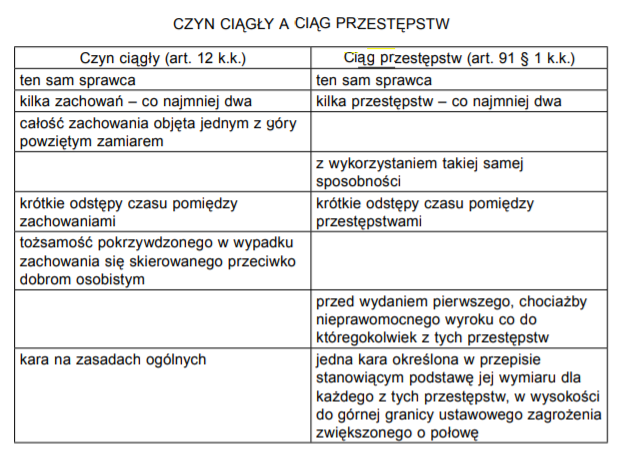 LITERATURA
Grześkowiak A., Wiak K., Prawo karne, wyd. 6, Warszawa 2017
Kardas P., Zbieg przepisów ustawy w prawie karnym. Analiza teorytyczna
Marek M., Prawo karne materialne. Część ogólna, Warszawa 2016
Mozgawa M. (red.), Kodeks karny. Komentarz aktualizowany, LEX/el. 2020
Konarska-Wrzosek V. (red.), Kodeks karny. Komentarz, wyd. II, WKP 2018
Wróbel W. (red.), Zoll A. (red.), Kodeks karny. Część ogólna. Tom I. Część II. Komentarz do art. 53-116, wyd. V, WK 2016
DZIĘKUJĘ ZA UWAGĘ